WLCG Transfers monitoring	EGI Technical ForumMadrid, 17 September 2013
Pablo Saiz on behalf of the Dashboard Team
CERN 
IT/SDC
Monitoring
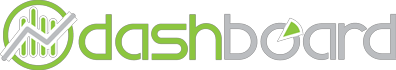 U
TODAY
Alexandre Beche
David Tuckett
Operation teams
Sites
\
Sites
Data management
Users
General
public
Data transfer
     Data access
Publicity & Dissemination
Job
WLCG Google Earth Dashboard
Infrastructure
Opera- tion teams
Analysis
   Production
      Real time and historical 	views
Operation teams
Site Status Board
Site usability
SiteView
Sites
In AppDB Portal
https://appdb.egi.eu/store/software/dashboard
Sites
2
17 Sep 2013
WLCG Transfers Monitoring, Pablo Saiz, CERN
WLCG Transfers Monitoring
http://dashb-wlcg-transfers.cern.ch/
3
17 Sep 2013
WLCG Transfers Monitoring, Pablo Saiz, CERN
Steps to get there
Data acquisition
Storage
Statistics computation
Server side web API
User Interface rendering
4
17 Sep 2013
WLCG Transfers Monitoring, Pablo Saiz, CERN
Data flow
ALICE
(MonALISA)
Transport

AMQ

Apollo
HTTPD 
+ Python
Web 
Browser
Database
FTS
(FTS Servers)
RAW
AJAX 

JSON
FAX
(ATLAS GLED)
STATS
AAA
(CMS GLED)
5
17 Sep 2013
WLCG Transfers Monitoring, Pablo Saiz, CERN
Collector
Stores messages in DB
Consumes using stompclt
Simplevisor  to supervise
Only one component developed in-house
Simplevisor
cronjob
AMQ
Stompclt
collector
DB
Local file system
6
17 Sep 2013
WLCG Transfers Monitoring, Pablo Saiz, CERN
Database architecture
Keep it as simple as possible	
Write to RAW
Generate statistics
10 minutes and daily bins
Read statistics through web API

Raw data kept for 3 months
Statistics kept indefinitely
7
17 Sep 2013
WLCG Transfers Monitoring, Pablo Saiz, CERN
Statistics
For each time bin
  MERGE INTO <stats> USING (
   select …
   FROM <raw>
   WHERE <time> between <time range>
)
Find last execution
Check touched bins
Recompute bins
[10am, 11am]
[9.00 am,
 9.10, 9.20,
…,  11am]
Messages can be out of order
Transfer finishes  impact on multiple bins
Stored procedures in Oracle:
Run every 10 minutes
Use 10 min bin for daily
Full re-computation
Can be done at anytime
8
17 Sep 2013
WLCG Transfers Monitoring, Pablo Saiz, CERN
Other databases: ElasticSearch
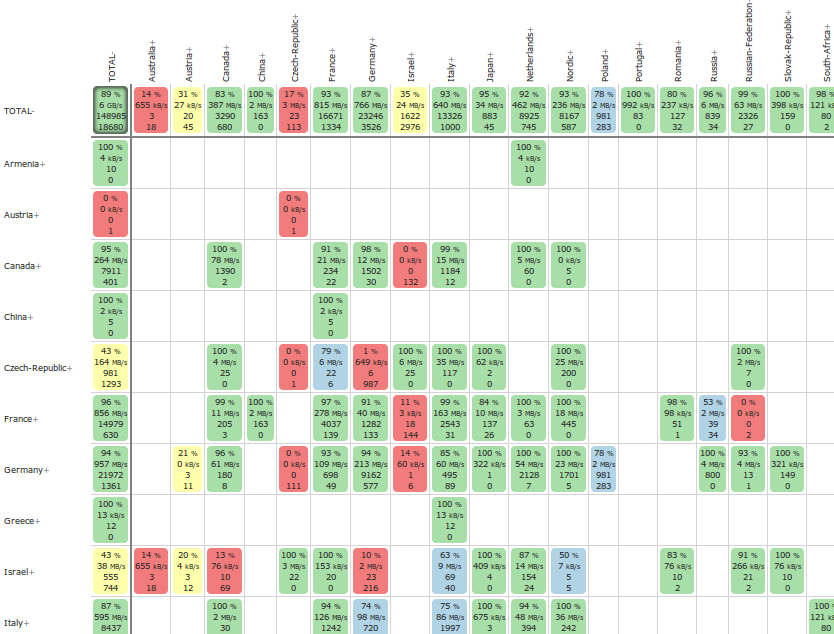 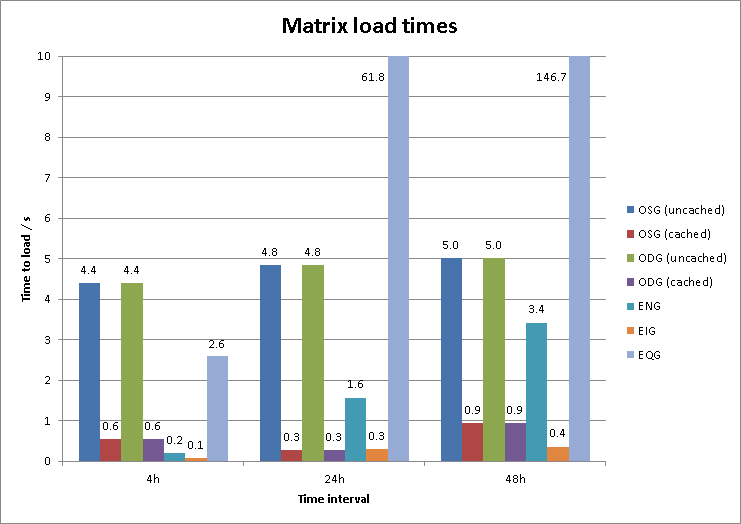 For details on other layers, see:
http://cern.ch/go/pw7F
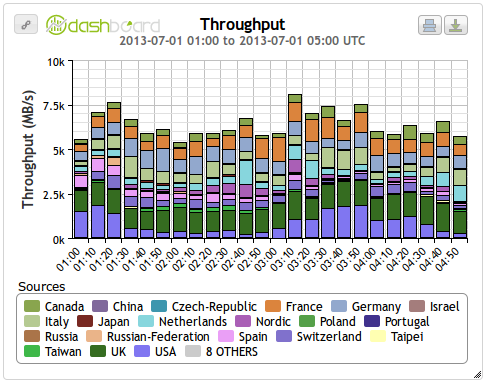 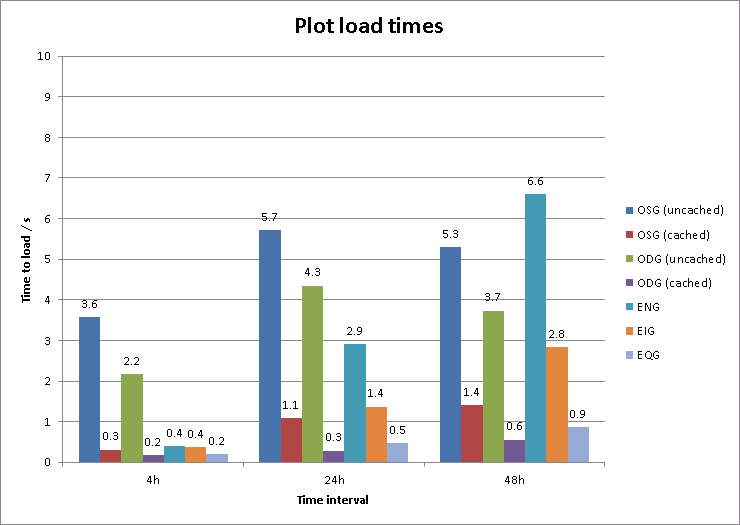 9
17 Sep 2013
WLCG Transfers Monitoring, Pablo Saiz, CERN
Web server
Use the MVC design pattern 
Only Action, Configuration and DAO are application specific
Retrieve parameters from HTTP call, data from DAO and set a result dict
DB
DAO
Action
Controller
Collection of SQL queries
View
json, xml,…
Convert python dict into:
Json, xml, csv, html (xslt)
Configuration
Route url + mime to action + view
10
17 Sep 2013
WLCG Transfers Monitoring, Pablo Saiz, CERN
Web UI
In-house MVC javascript Framework
Xbrowse
Jquery, datatables, standard js libraries

Interact with the server through AJAX

Easy to add new views
Highly customizable
11
17 Sep 2013
WLCG Transfers Monitoring, Pablo Saiz, CERN
Putting it all together
12
17 Sep 2013
WLCG Transfers Monitoring, Pablo Saiz, CERN
WLCG Transfers Monitoring
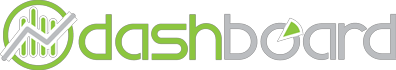 Collects information from different sources:
FTS, xrootd federations, MonALISA
Presents it in a unified way
Very dynamic web interface
Multiple views:
Matrix, plots, world map
Multiple filters:
Source, target, site, country, time period, technology
Modular application
Collectors, transport, storage, web server, client 

Same design principle used for all Dashboard Applications
http://dashboard.cern.ch
13
17 Sep 2013
WLCG Transfers Monitoring, Pablo Saiz, CERN